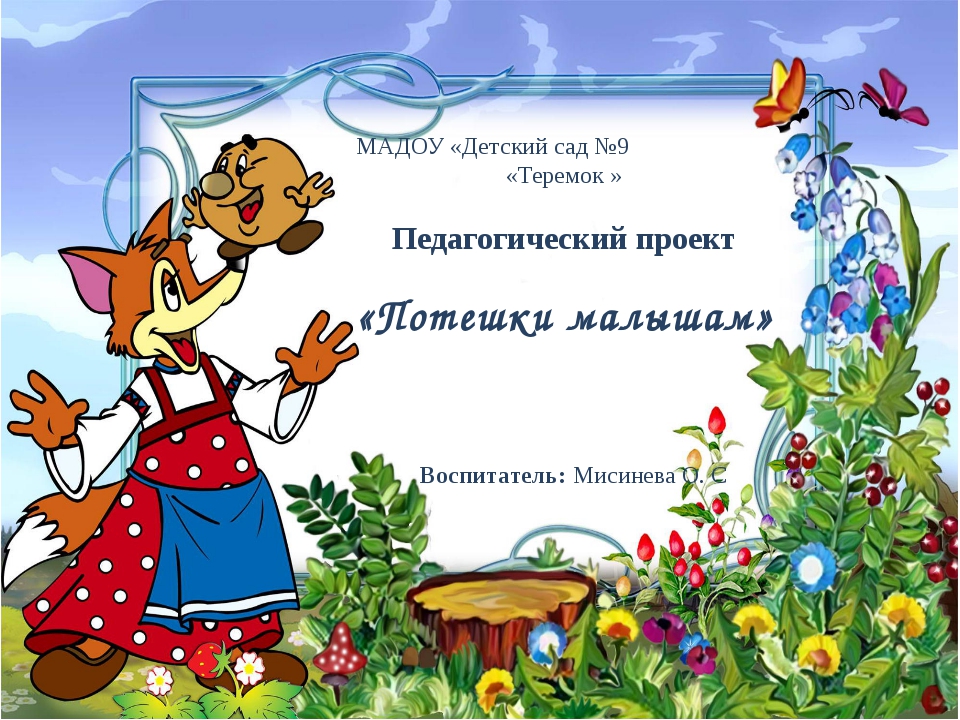 №
МБДОУ ЦРР детский сад№10 «Сказка»
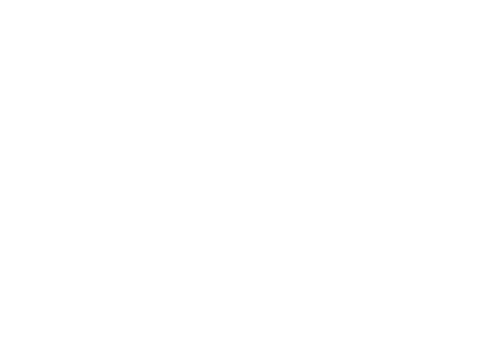 Воспитатель: Кравченко С.Н.
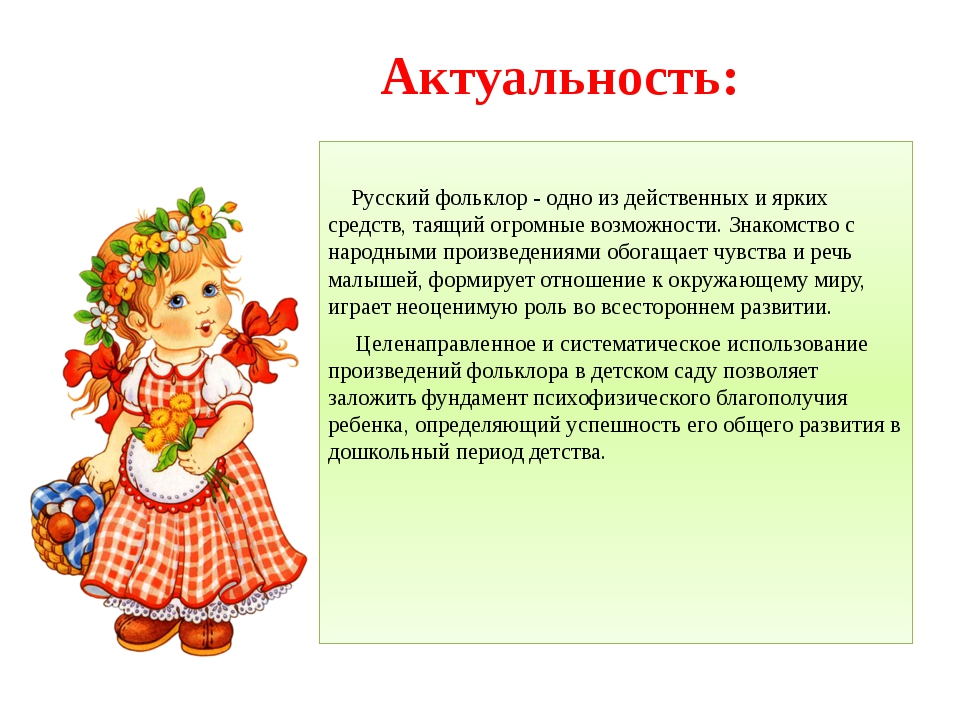 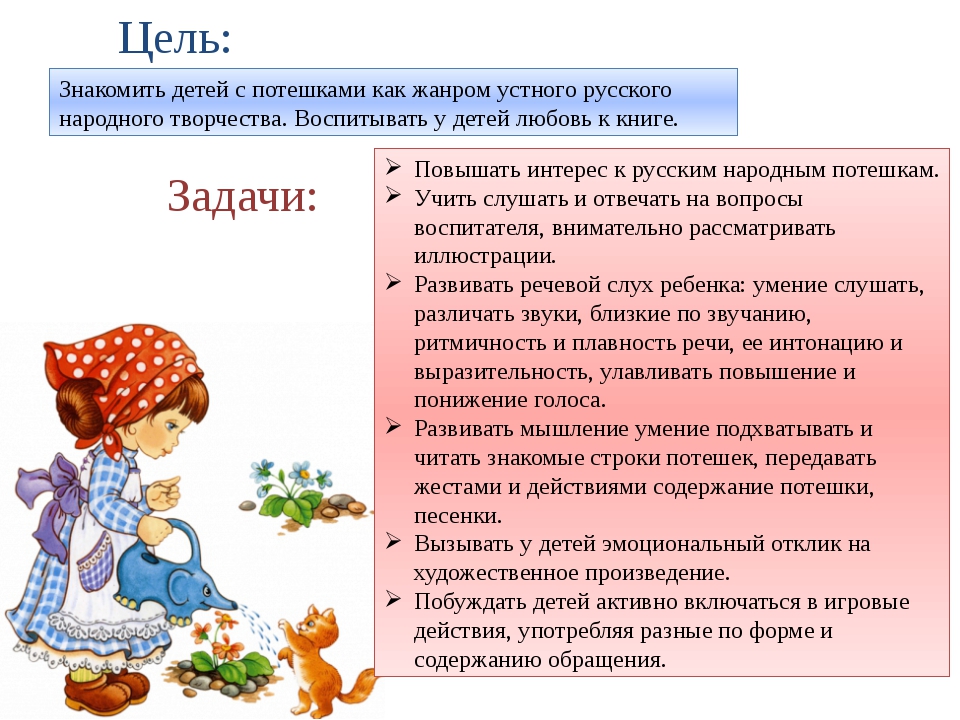 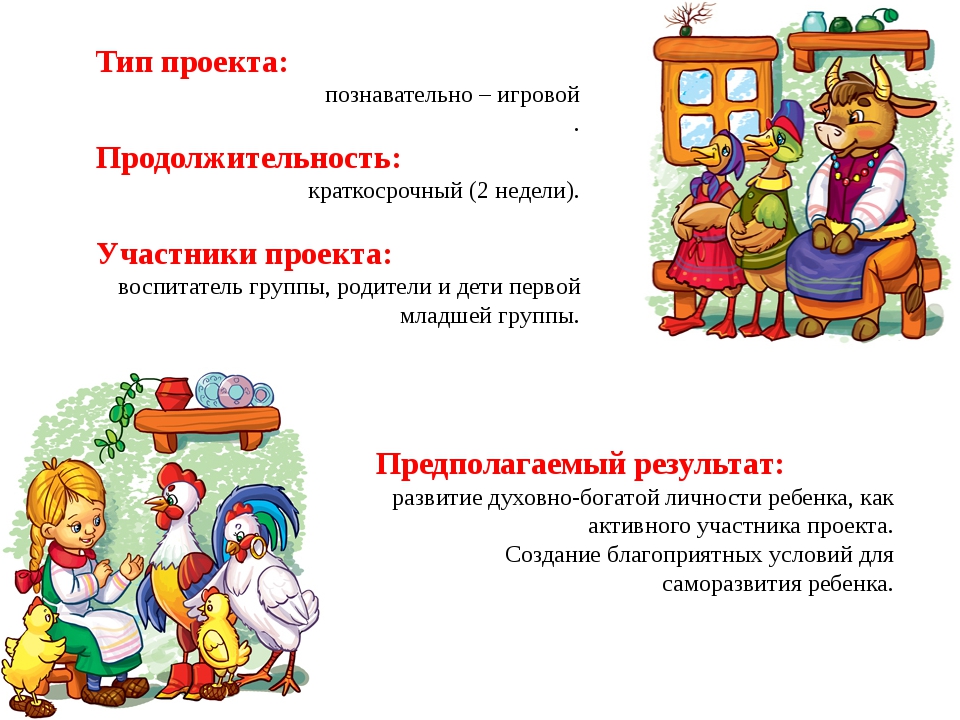 Долгосрочный с сентября по май
Воспитатель группв.ввввв
Воспитатель группы, родители и дети ясельной группы
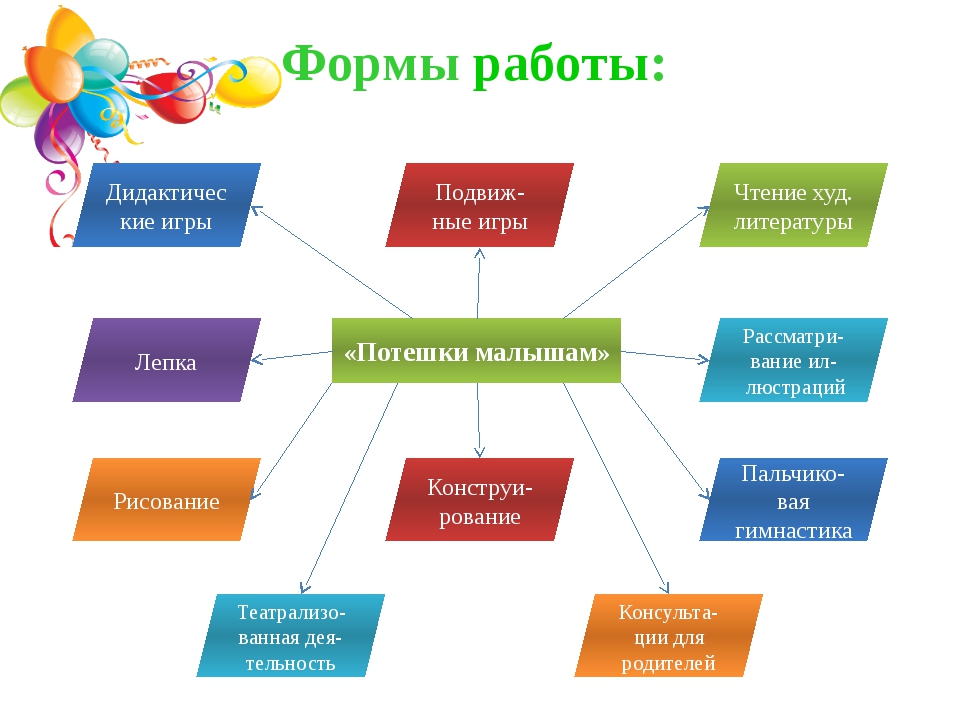 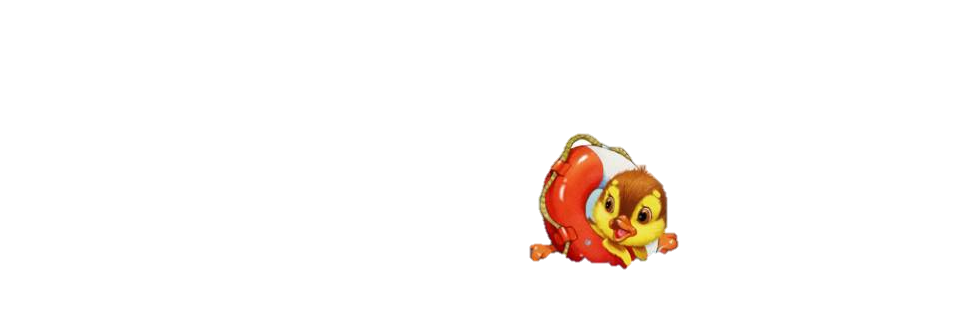 Рисование «Наши уточки с утра…»
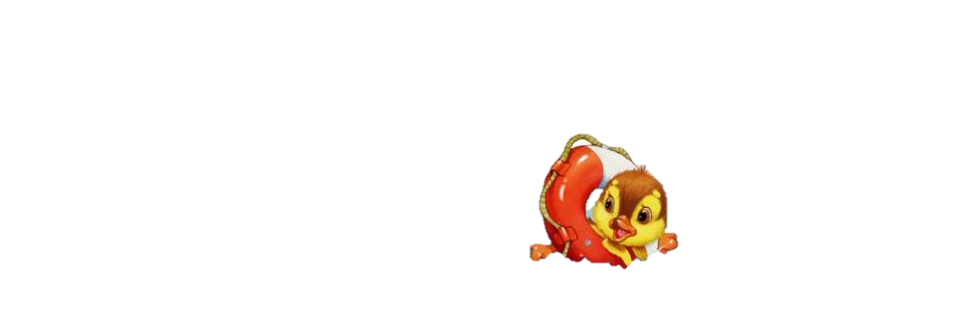 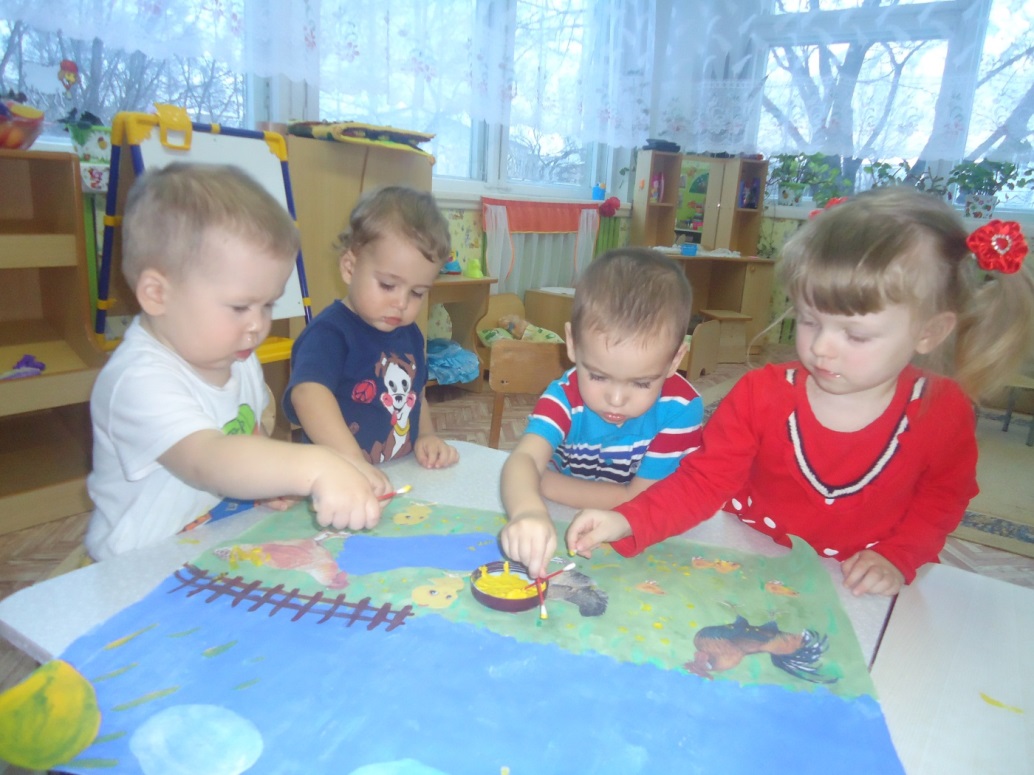 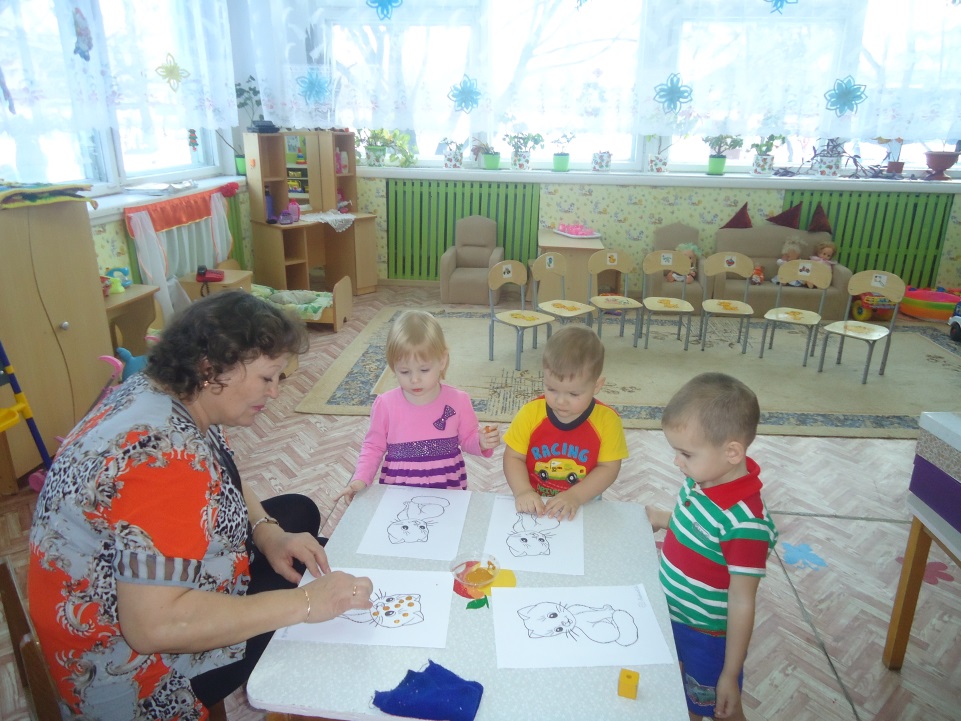 «Киска, киска, киска брысь…»
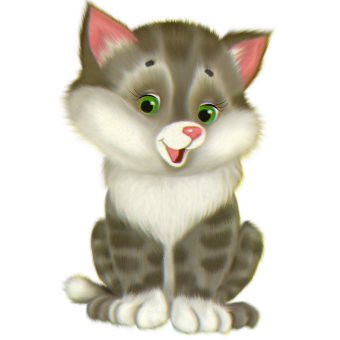 Настольно-печатные игры по мотивам потешек
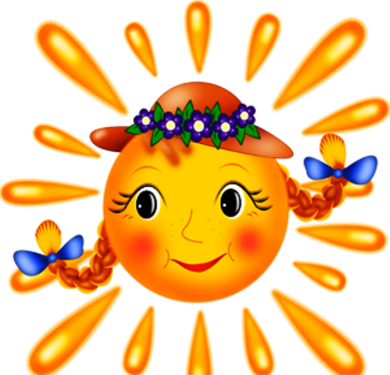 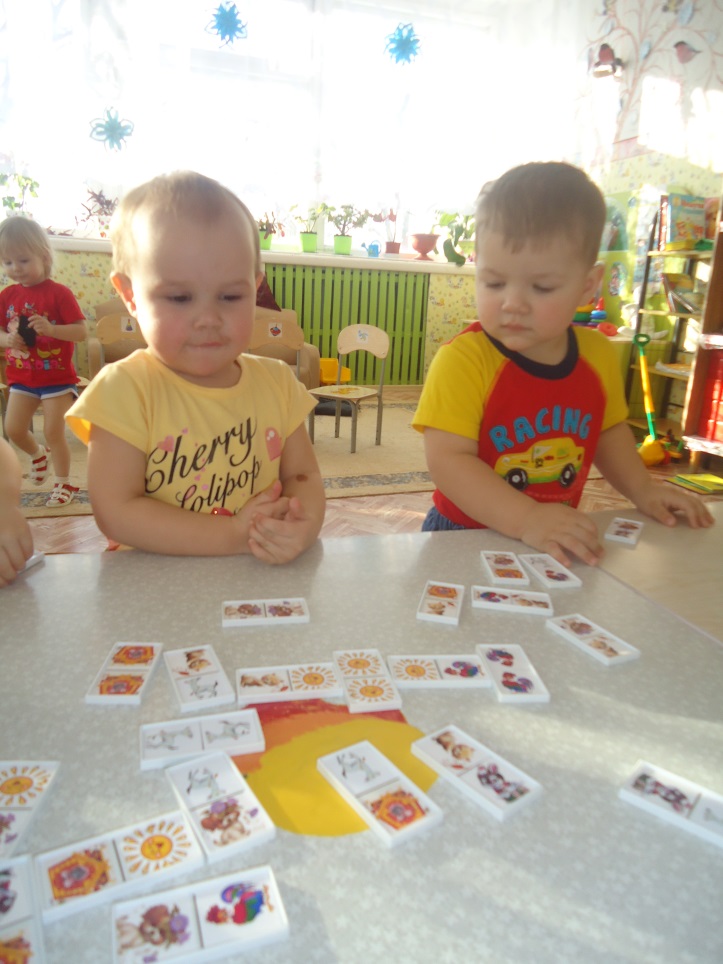 «ДОМИНО»
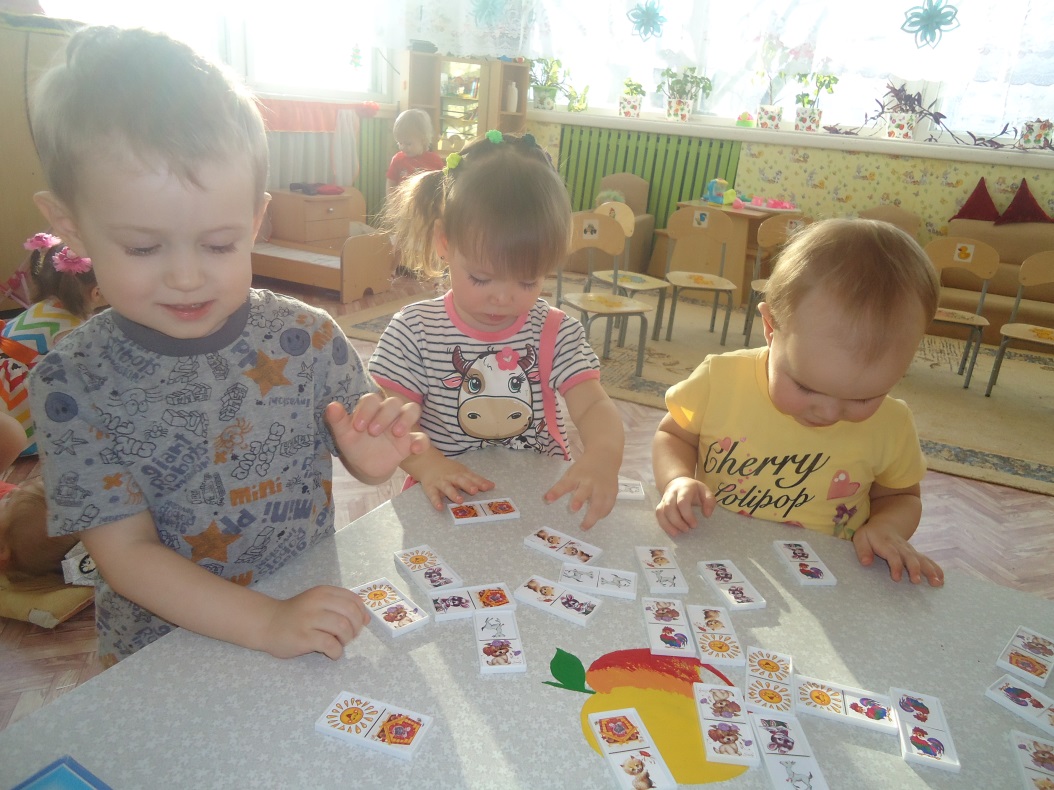 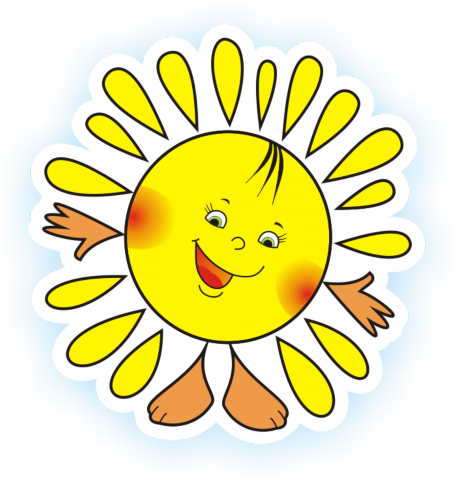 Конструирование
«Солнышко»
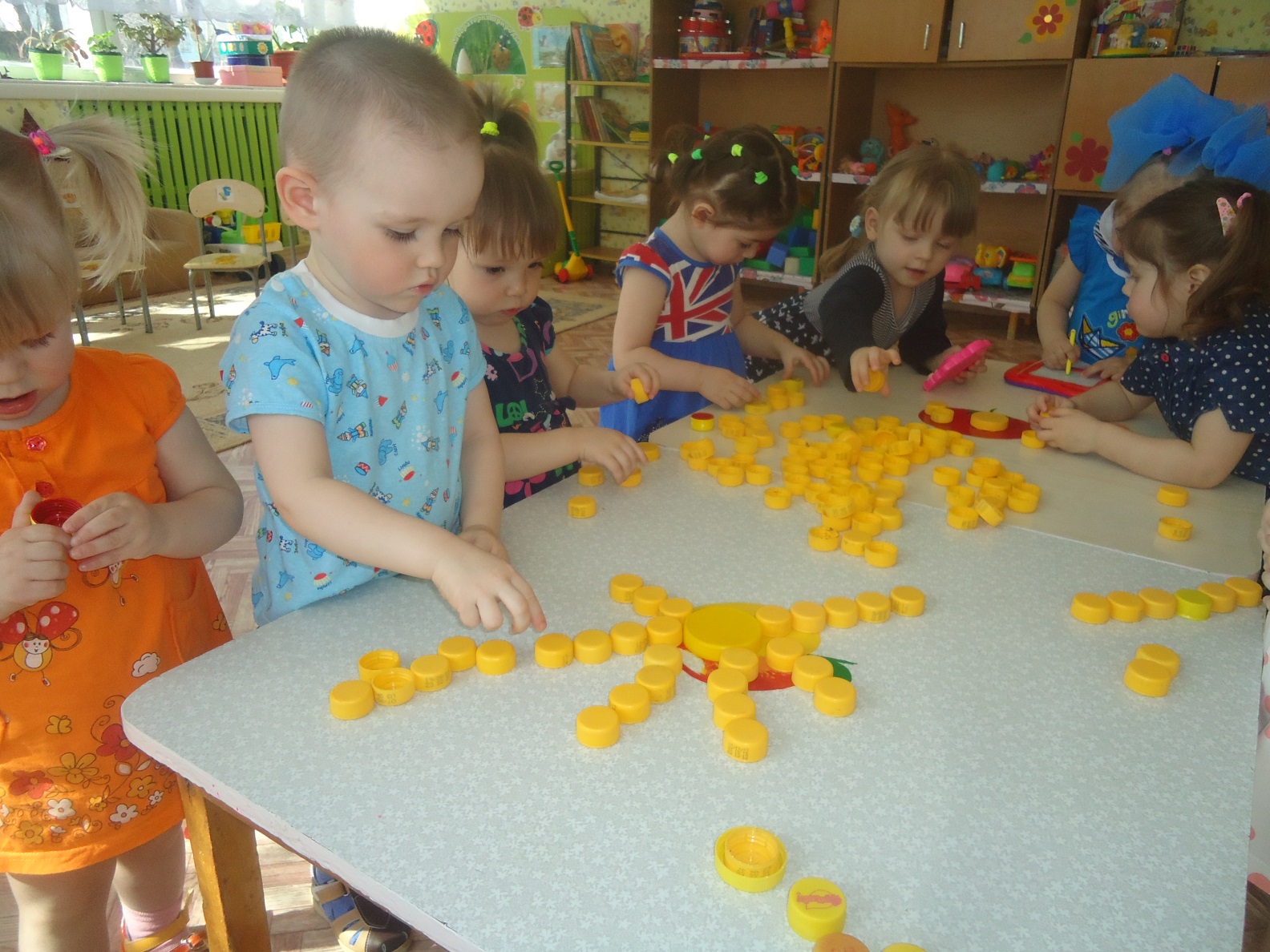 «Кроватка для котика…»
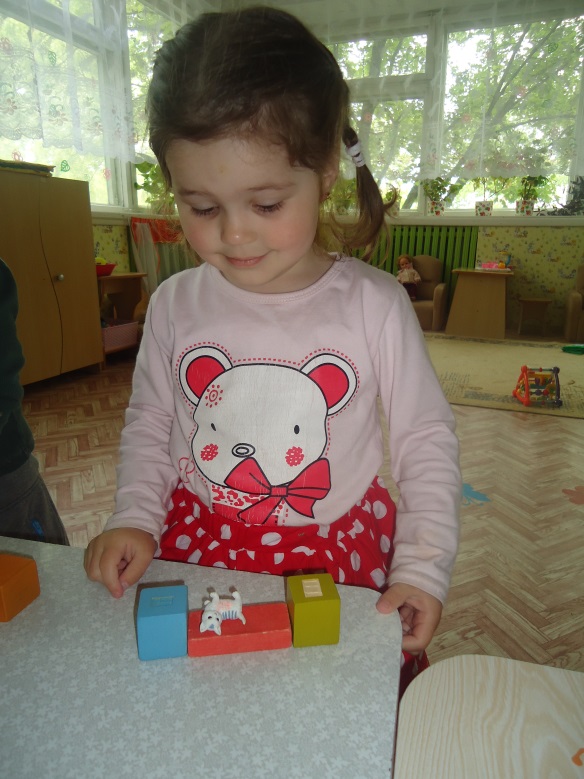 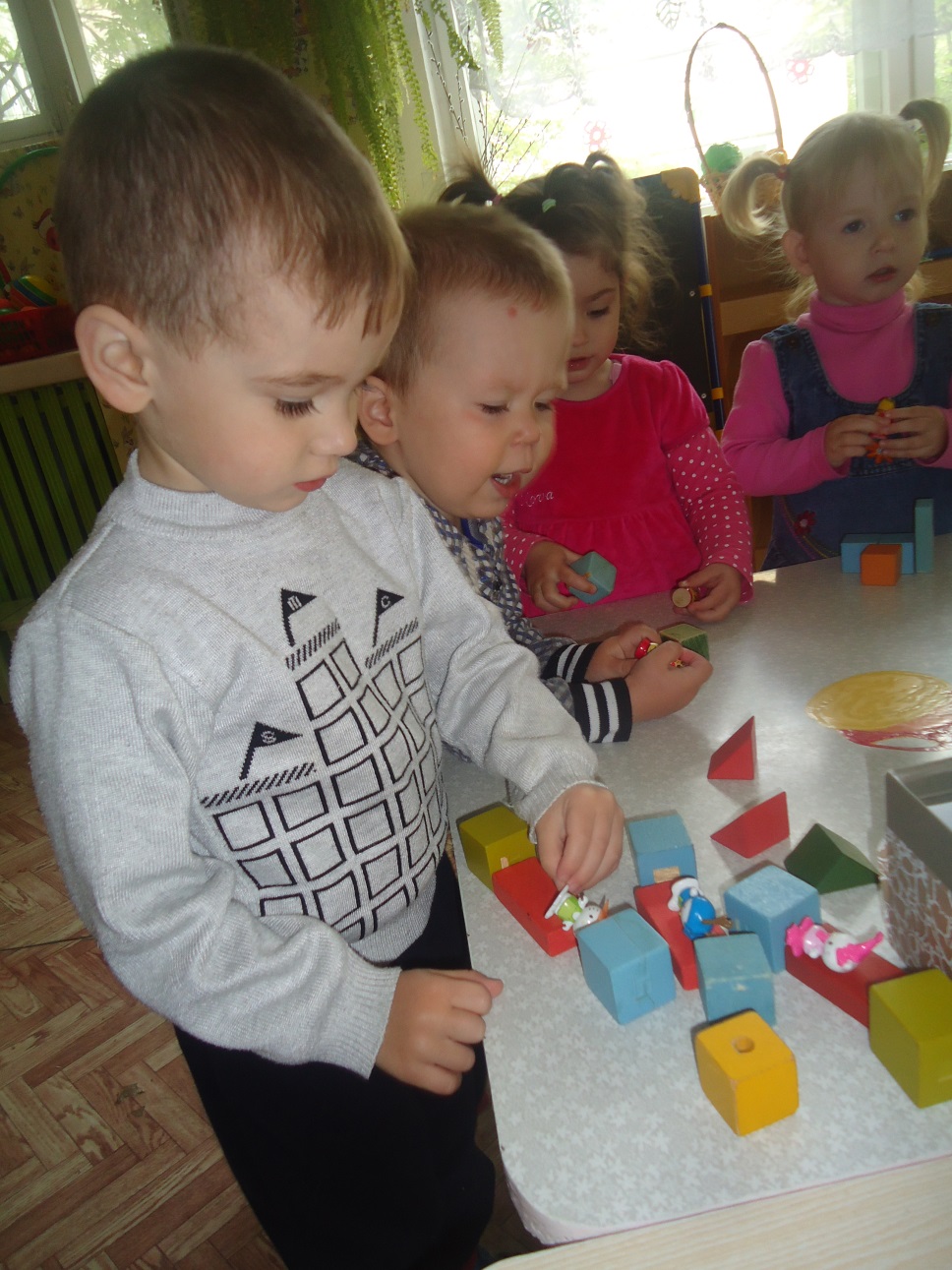 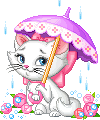 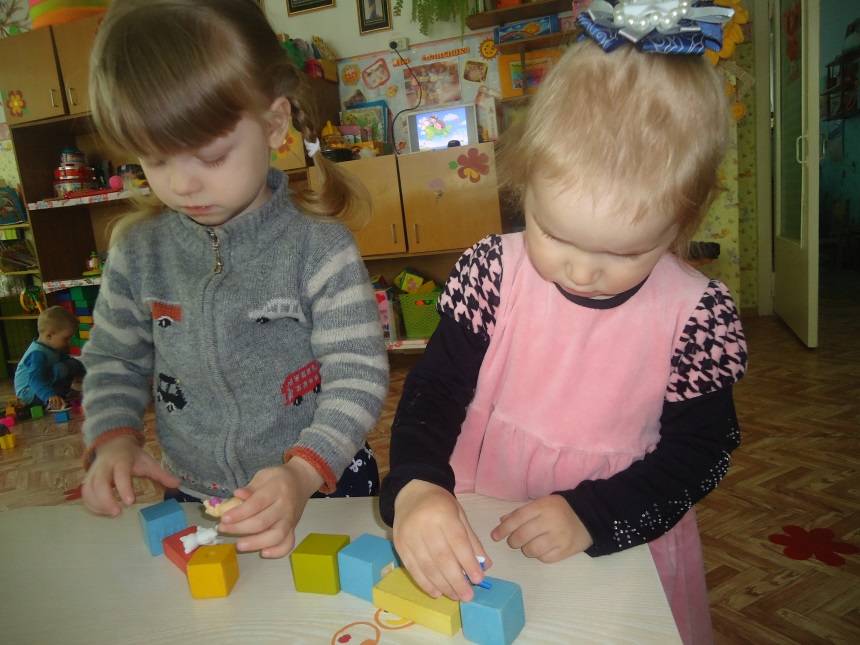 Разучивание и проговаривание потешек
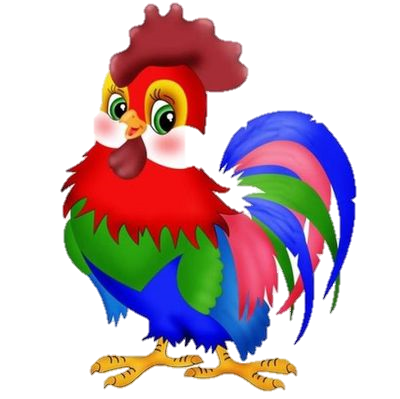 «Петушок, петушок…»
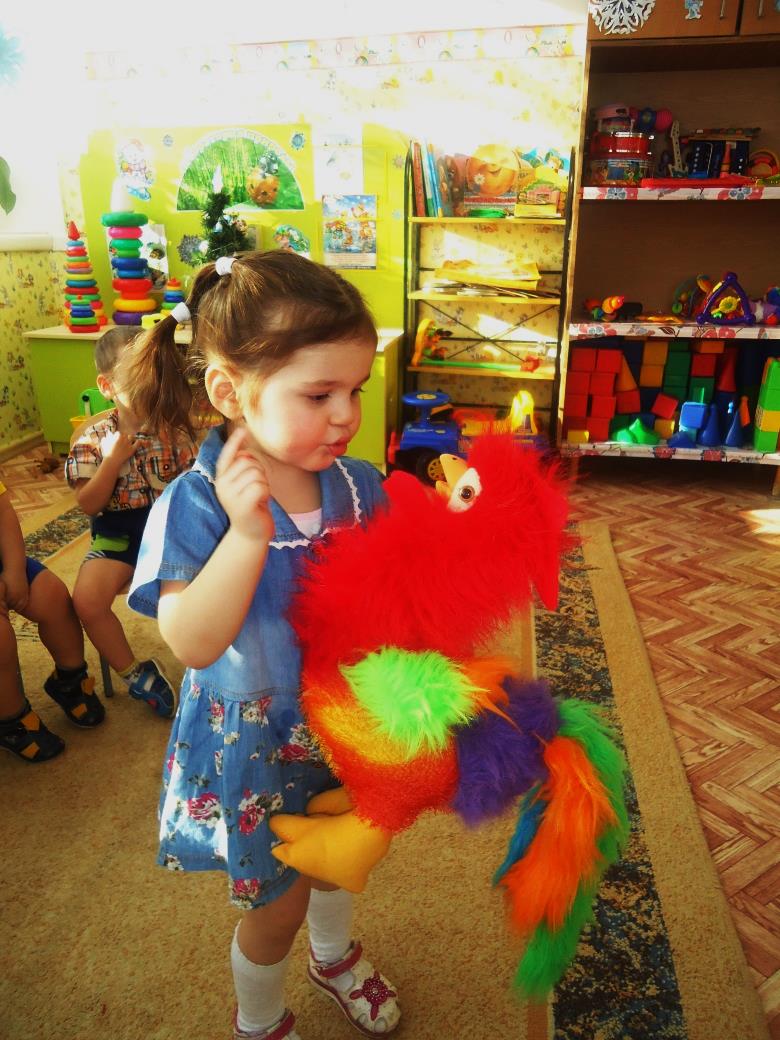 «Заинька трусишка…
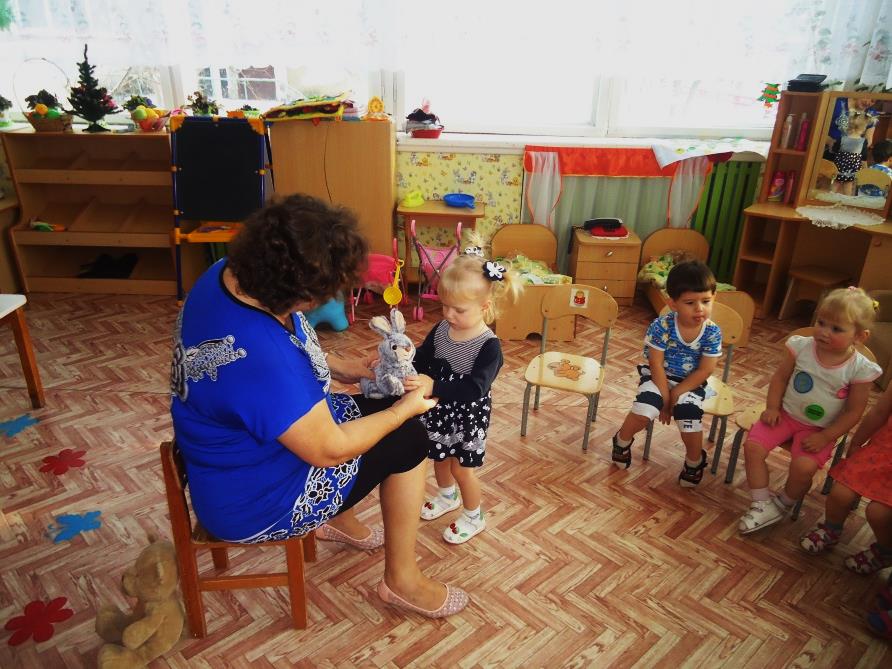 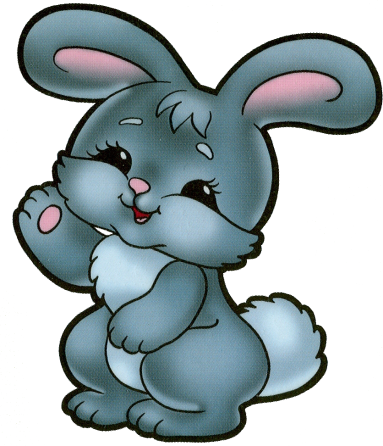 Лепка
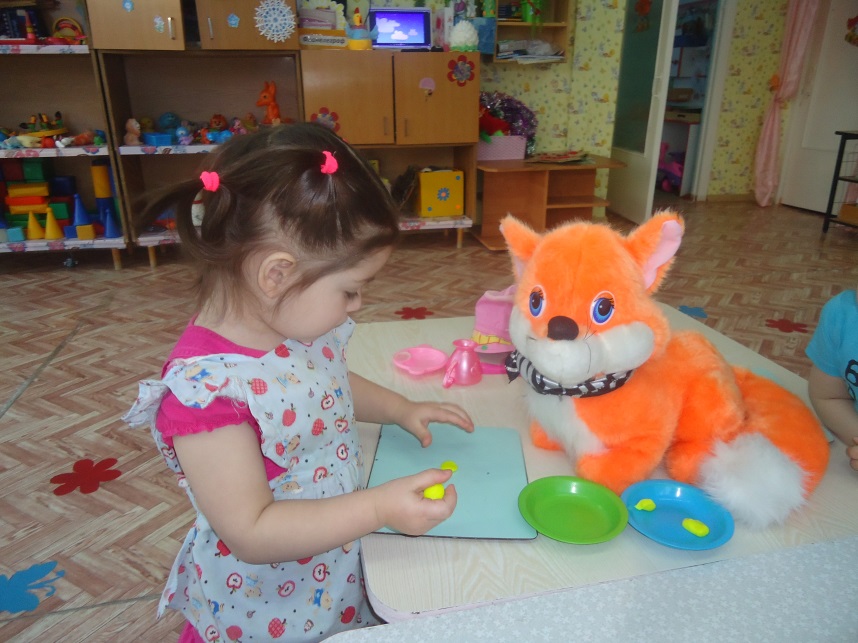 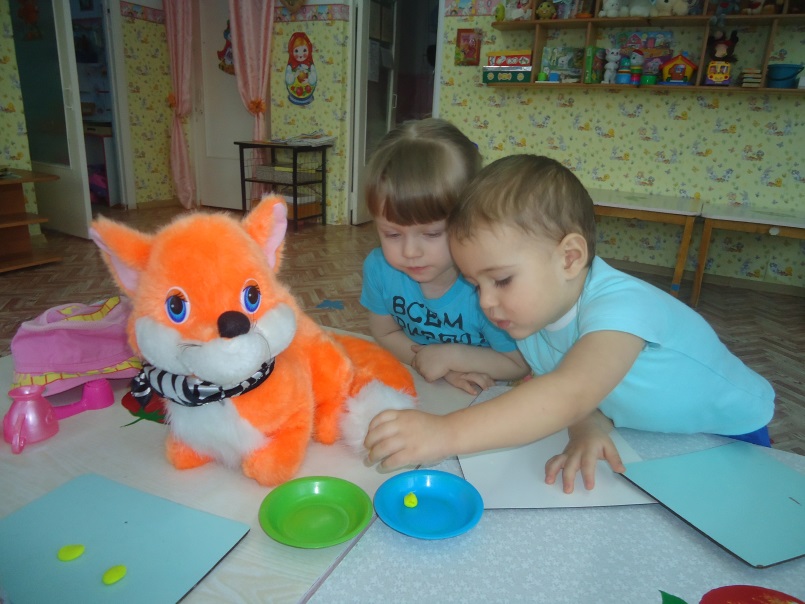 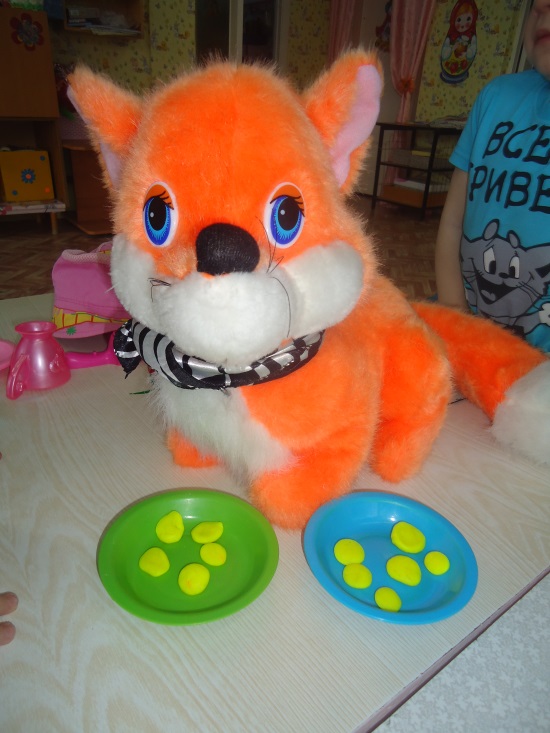 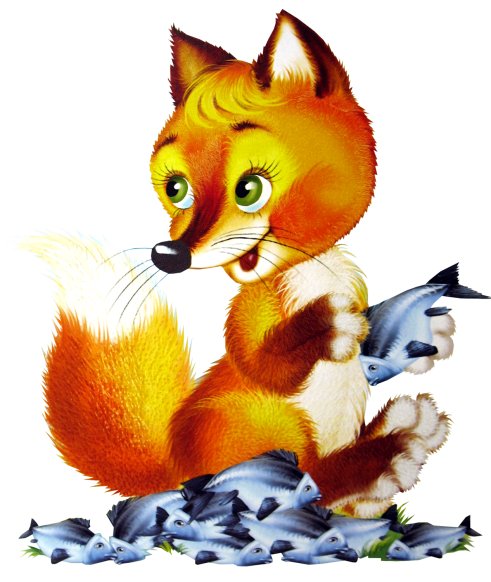 Ладушки, ладушки. Мы пекем оладушки…
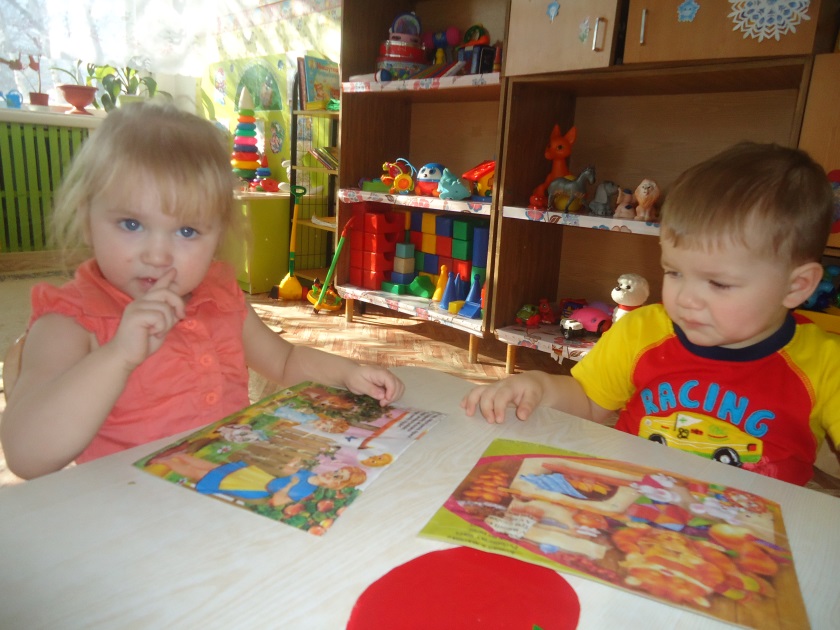 Рассматривание иллюстраций
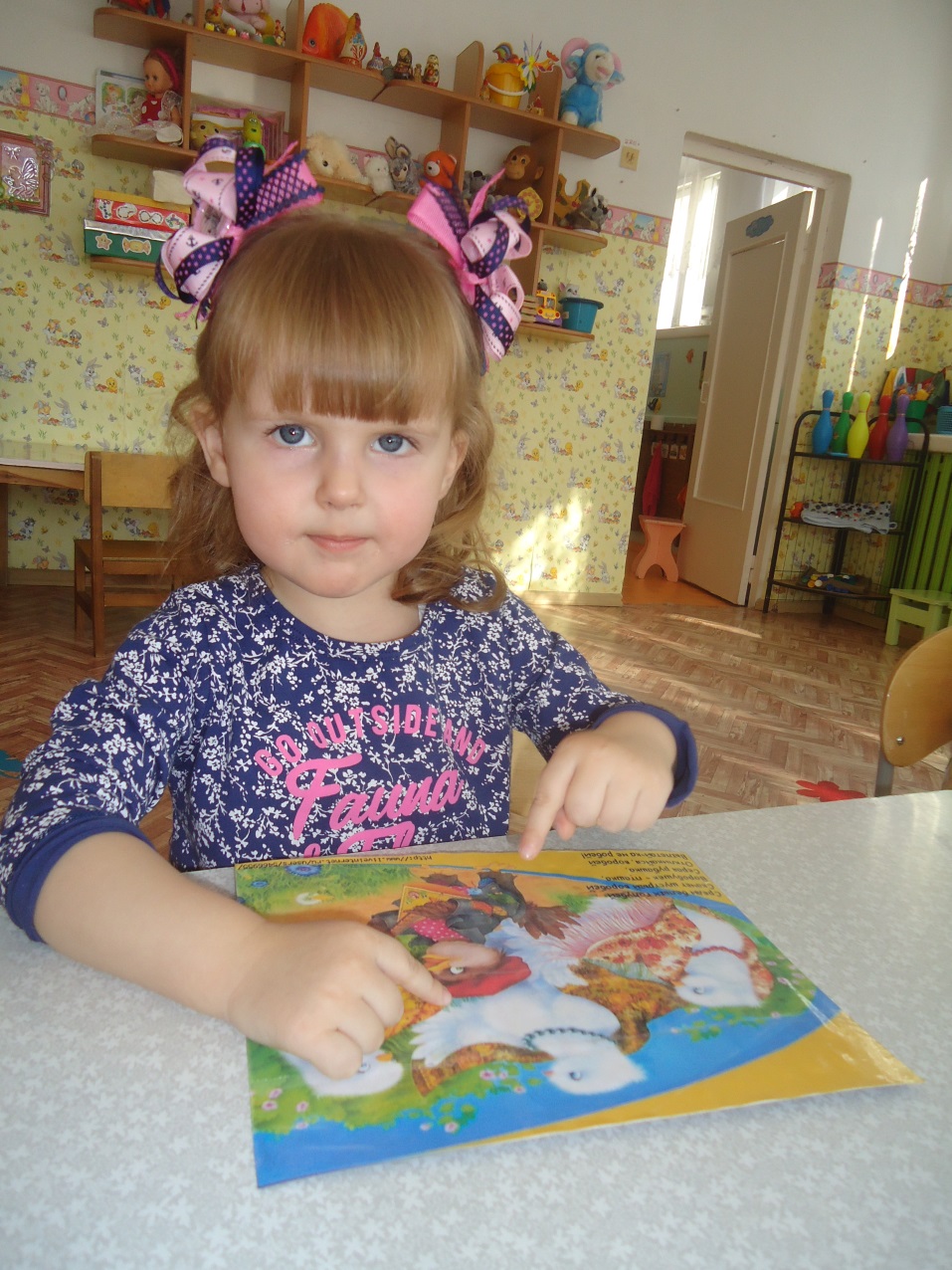 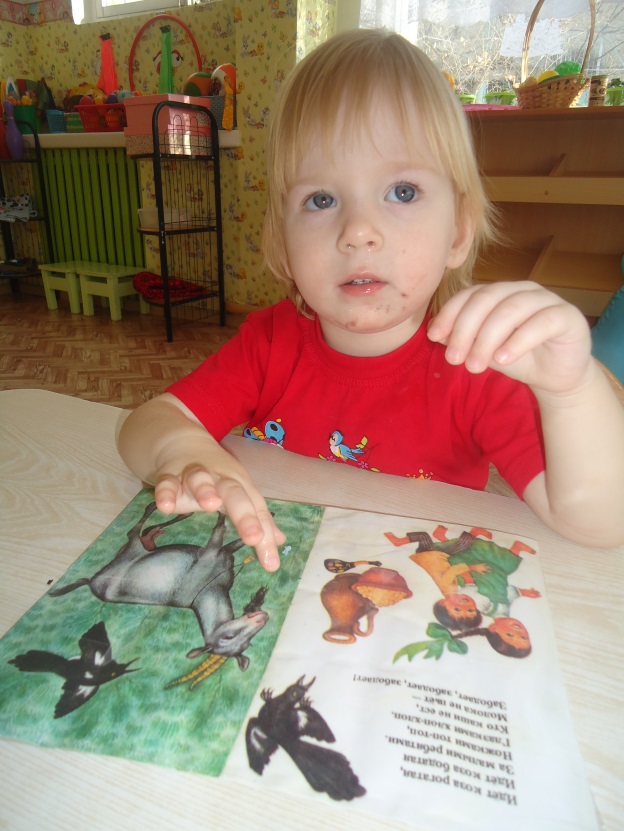 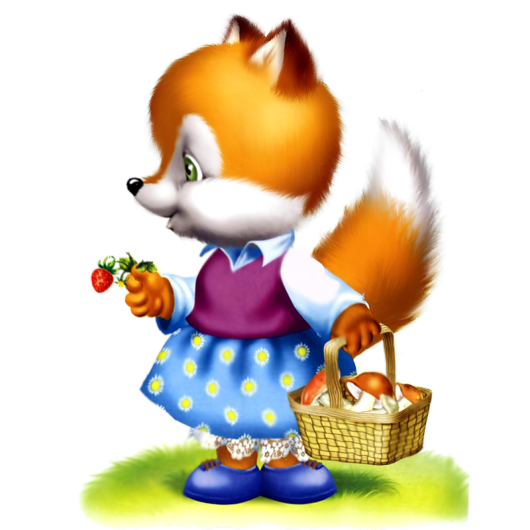 Пальчиковая гимнастика
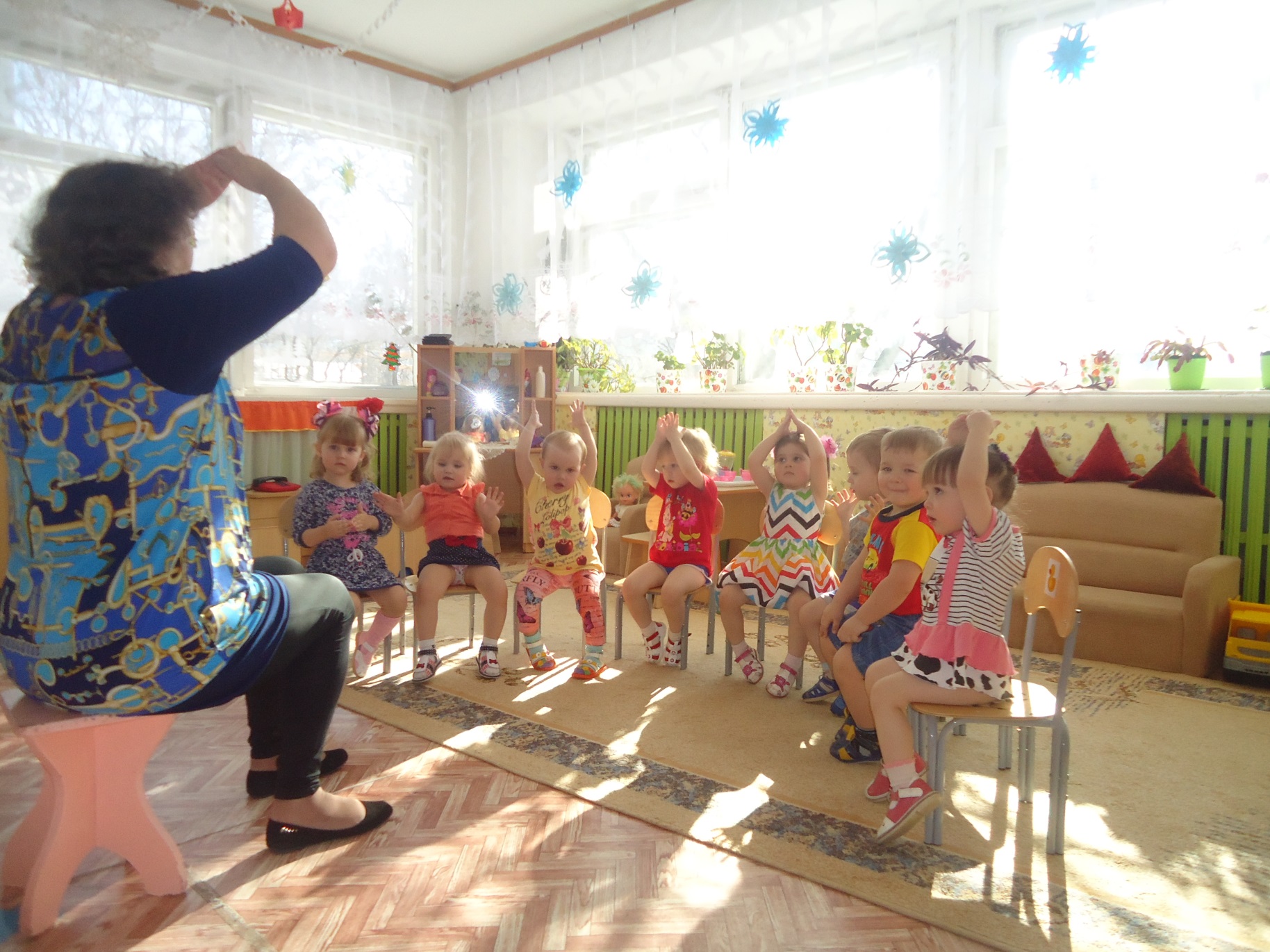 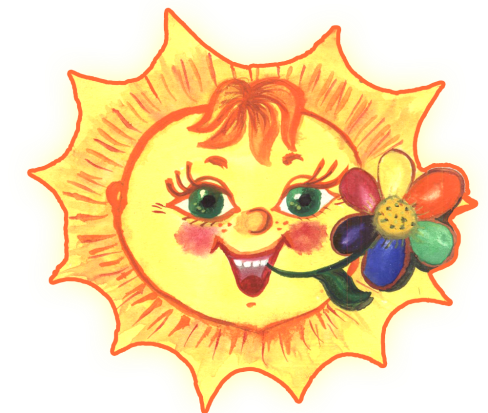 Подвижные игры
«Солнышко и дождик»
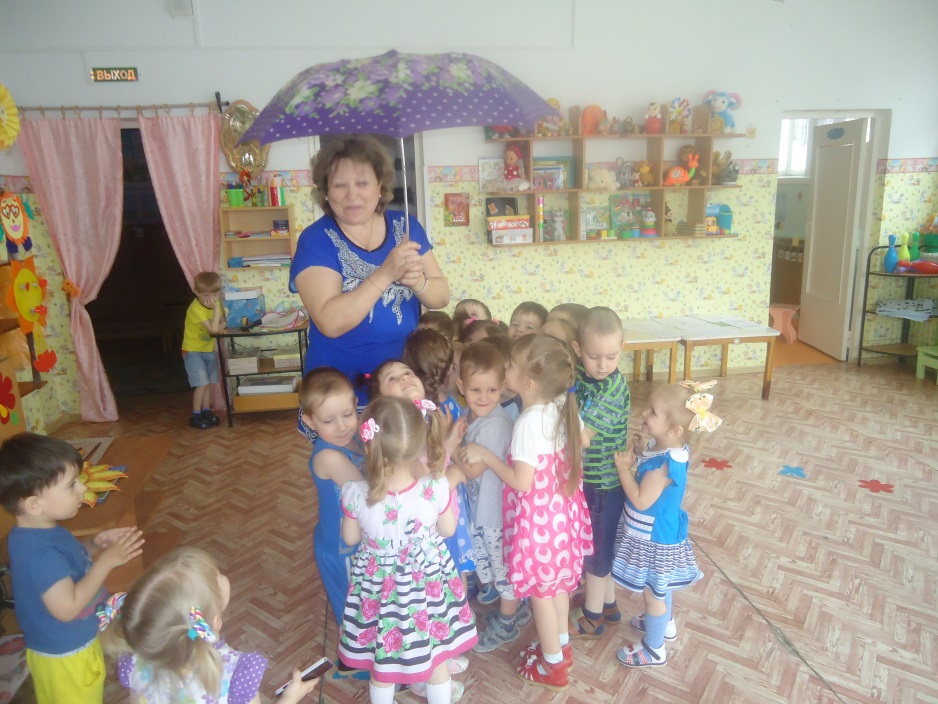 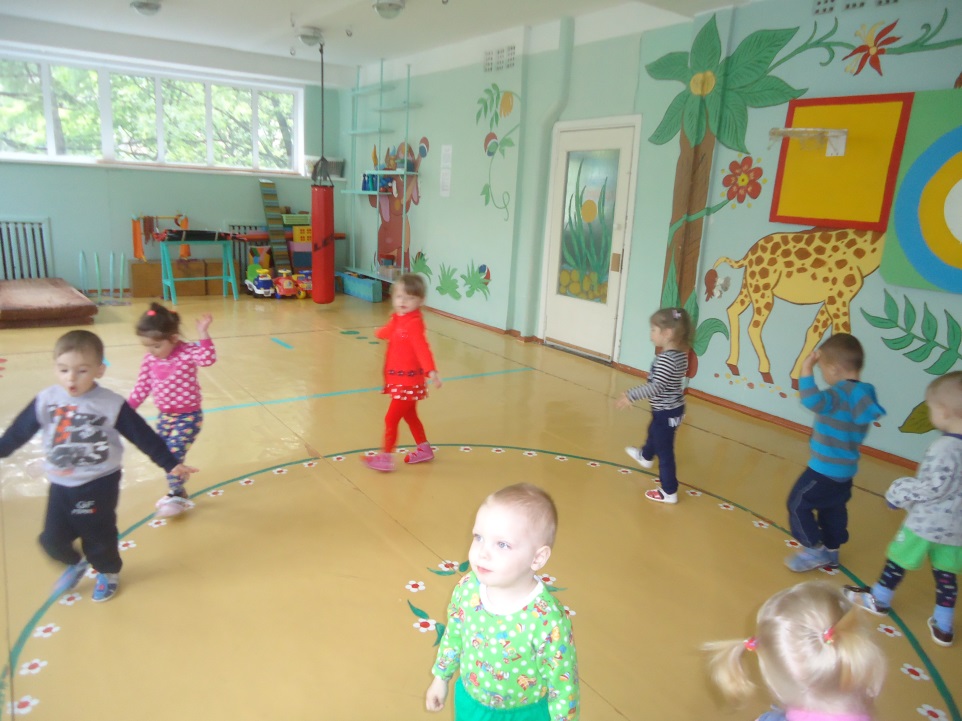 «Большие ноги идут по дороге..»
Режимные моменты
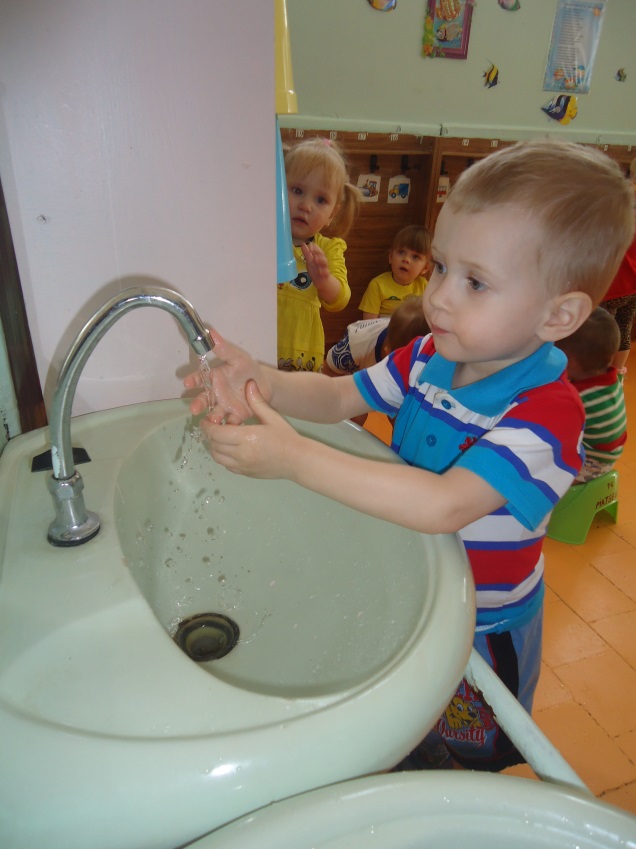 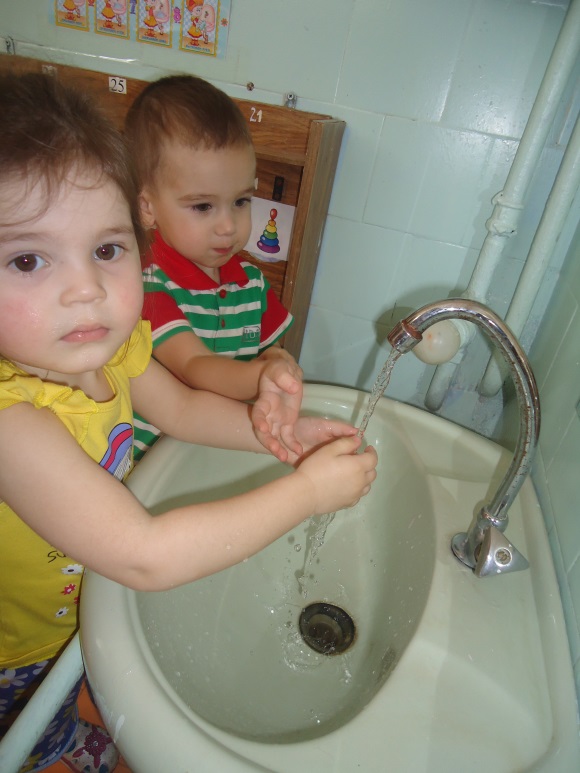 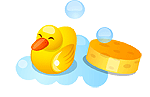 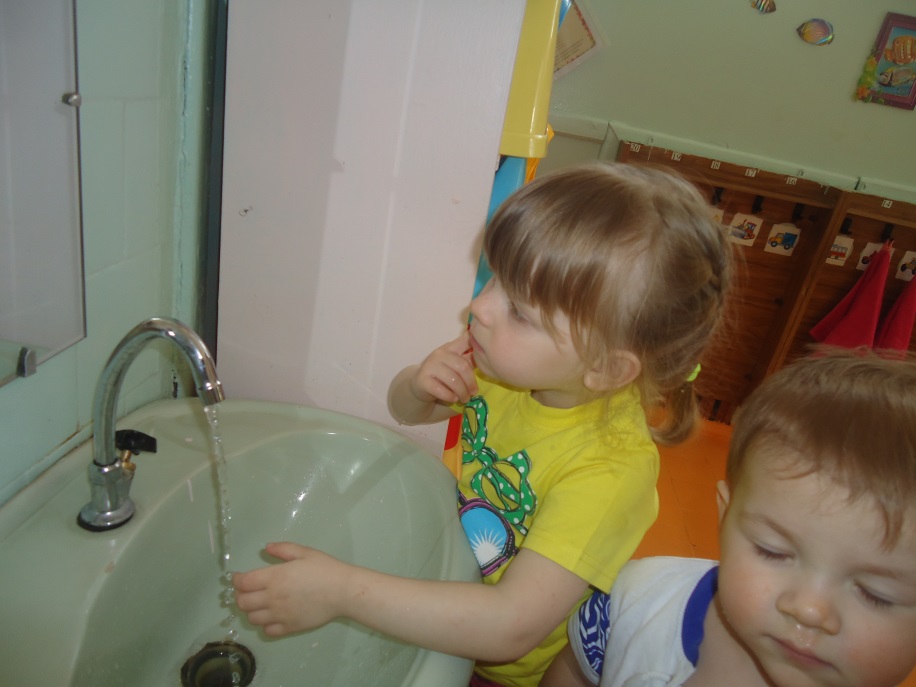 Водичка серебристая 
Струится из-под крана. 
И мыло есть душистое, 
Совсем как в нашей ванной.
Бай-бай, бай-бай,
Ты, собаченька, не лай,
Петушок, не кричи
И Ванюшу не буди.
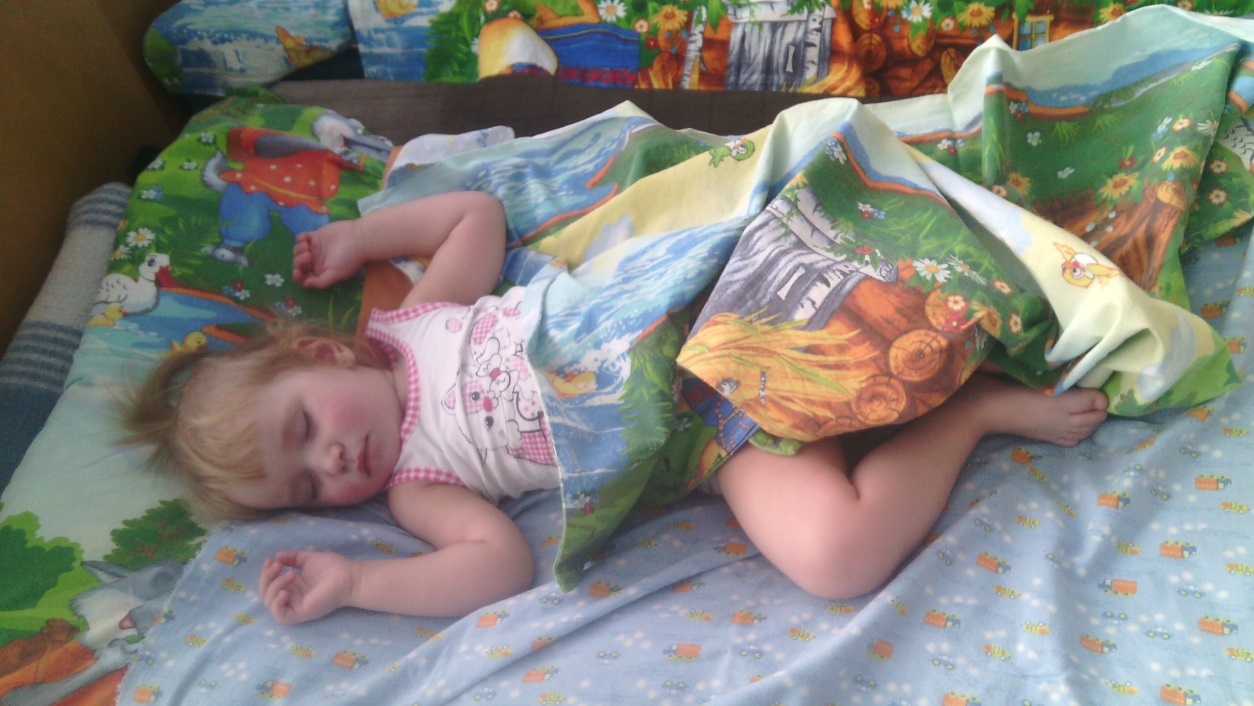 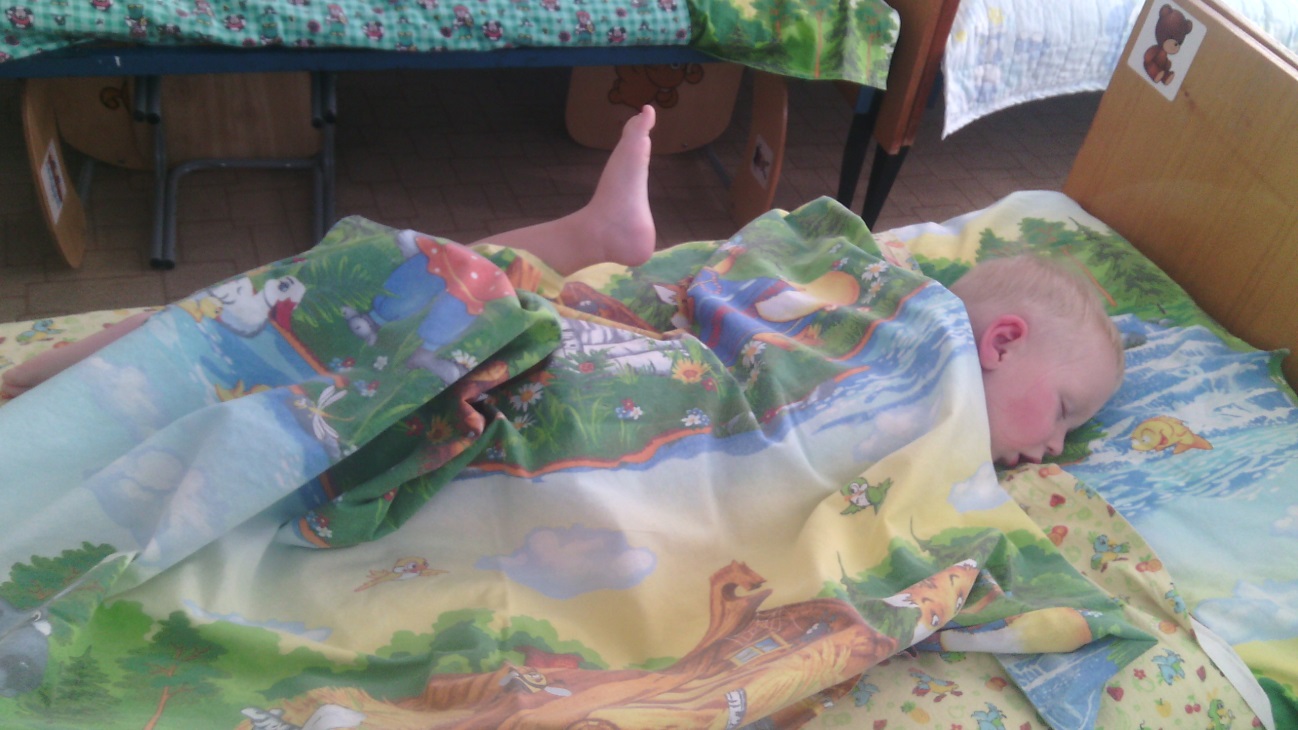 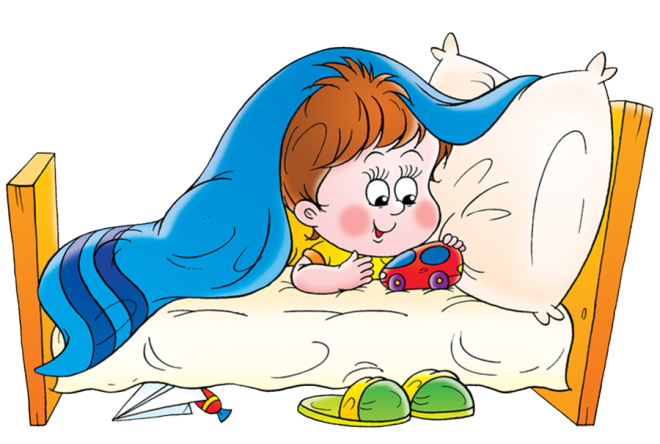 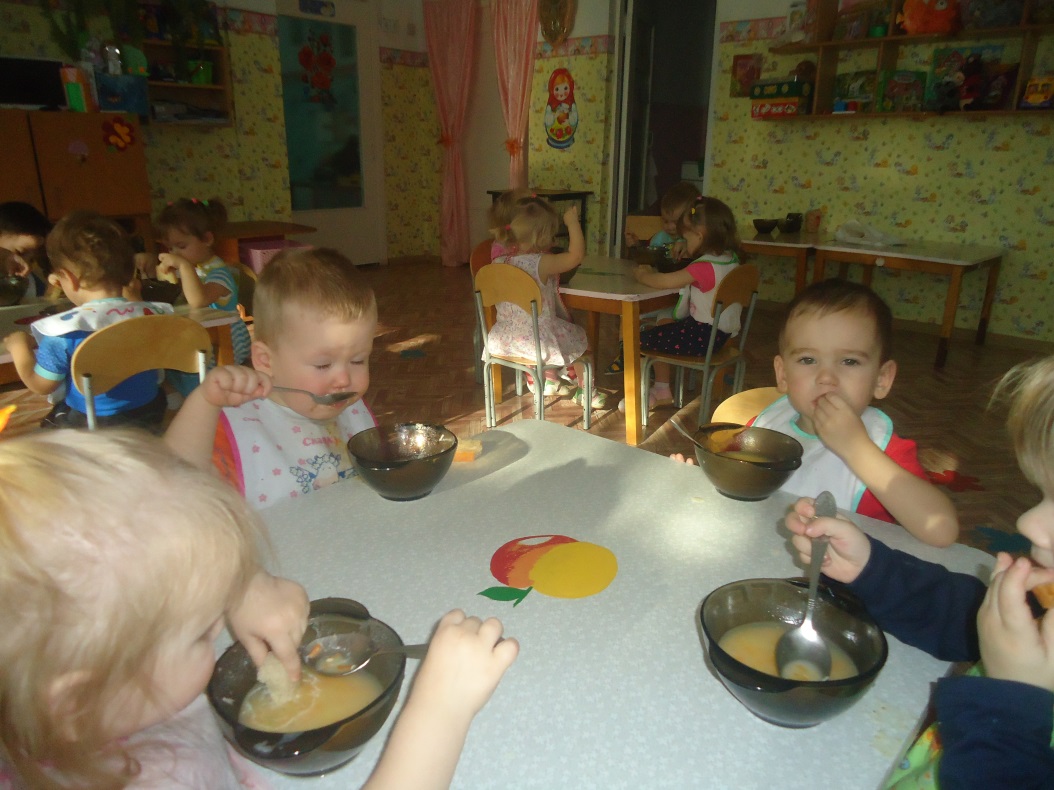 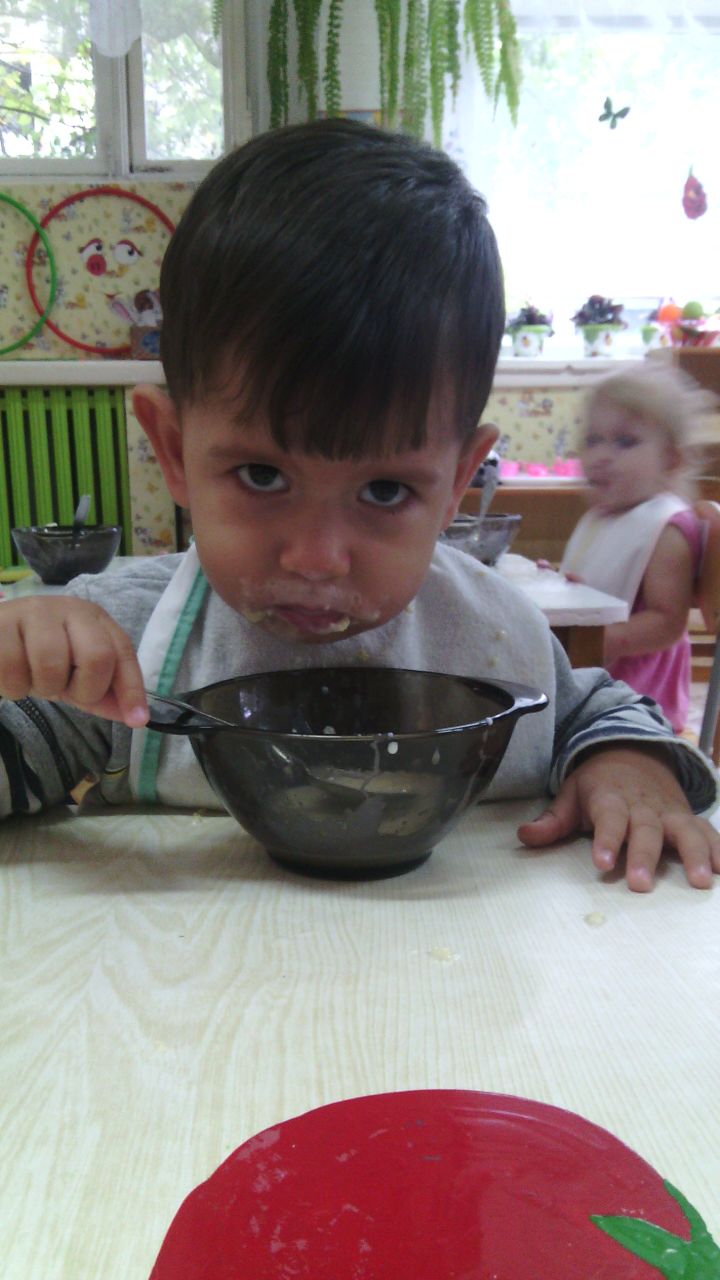 А у нас есть ложки 
Волшебные немножко. 
Вот — тарелка, вот — еда. 
Не осталось и следа
Наша первая библиотека
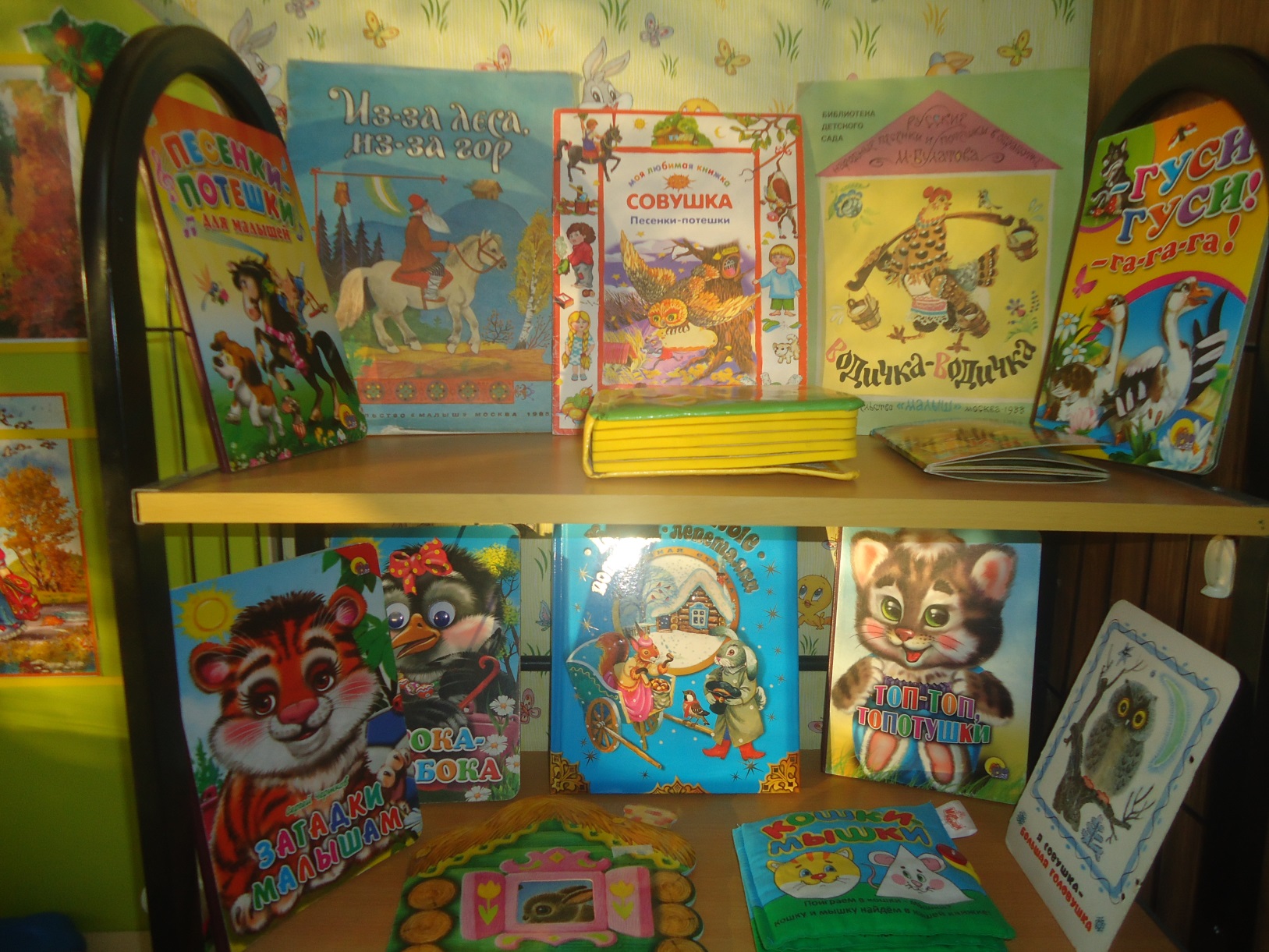 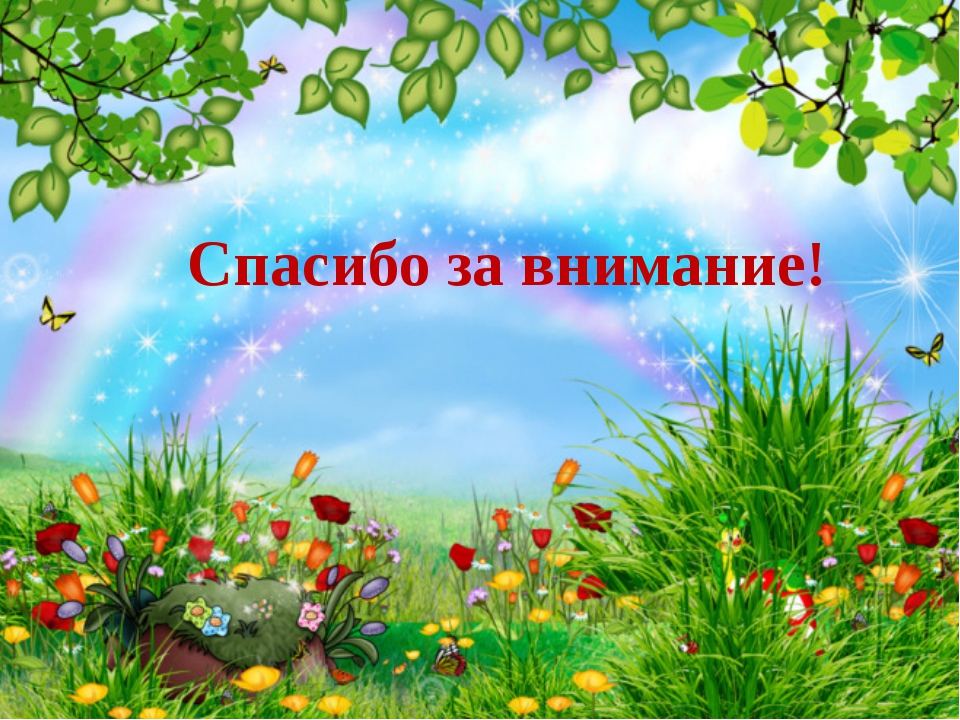